The Lottery’s Answer
to the Appeal of Daily Fantasy?
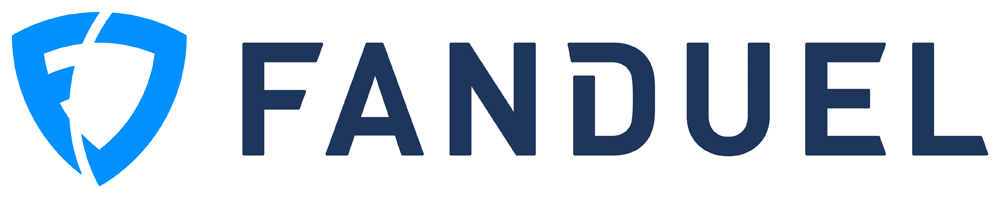 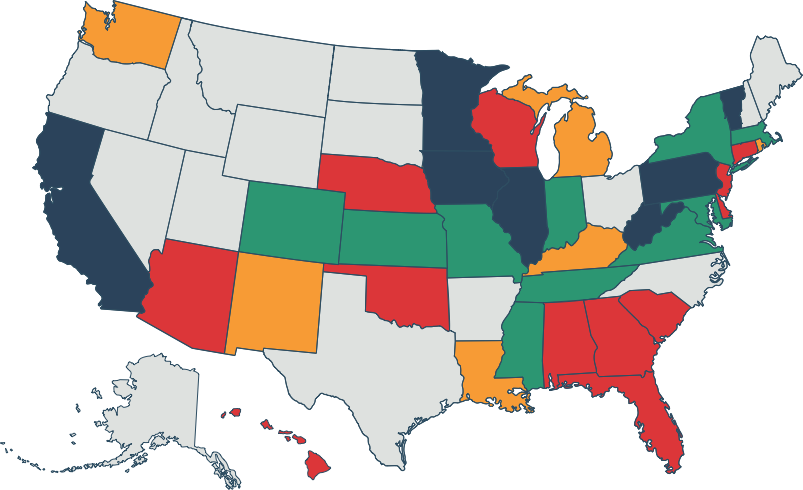 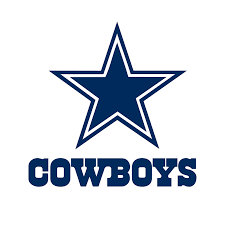 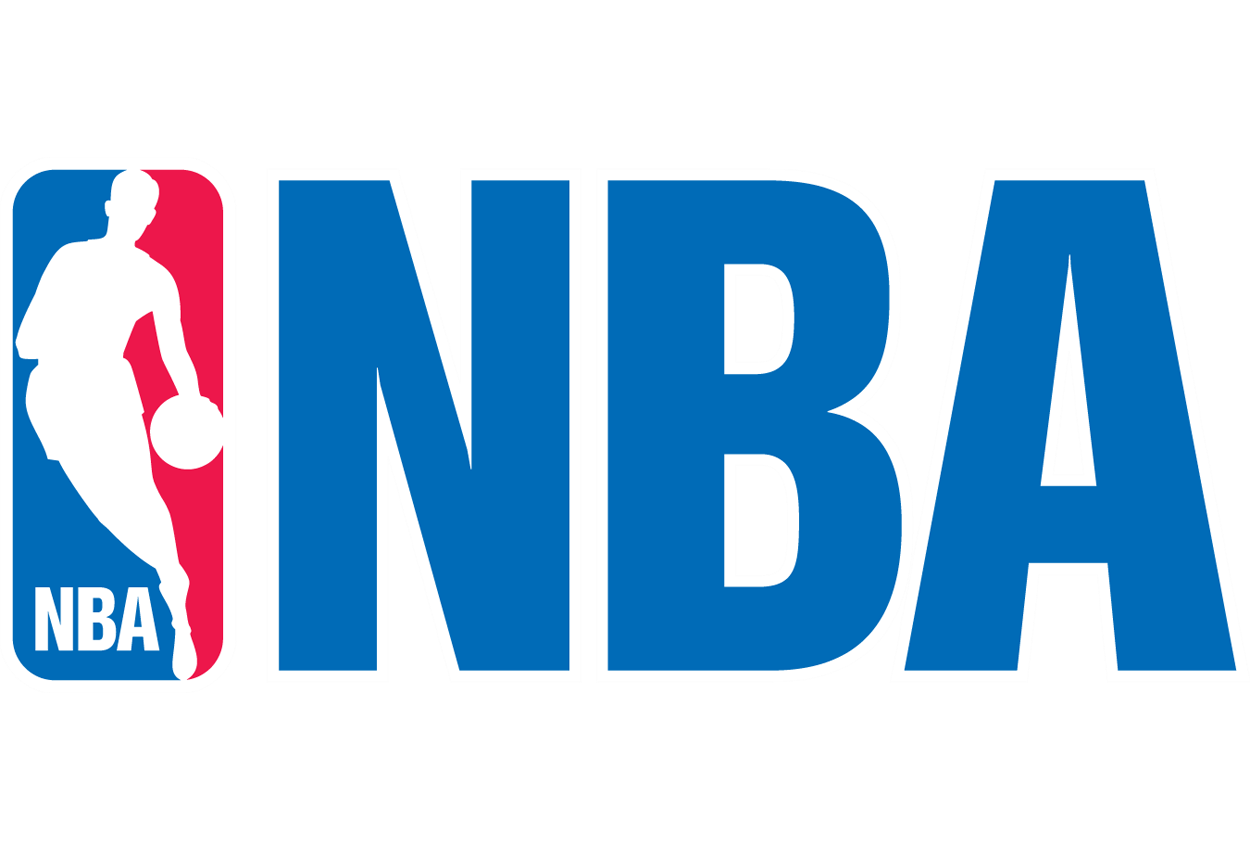 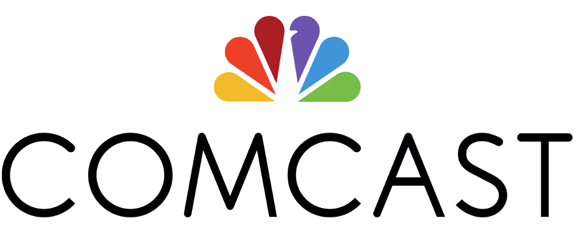 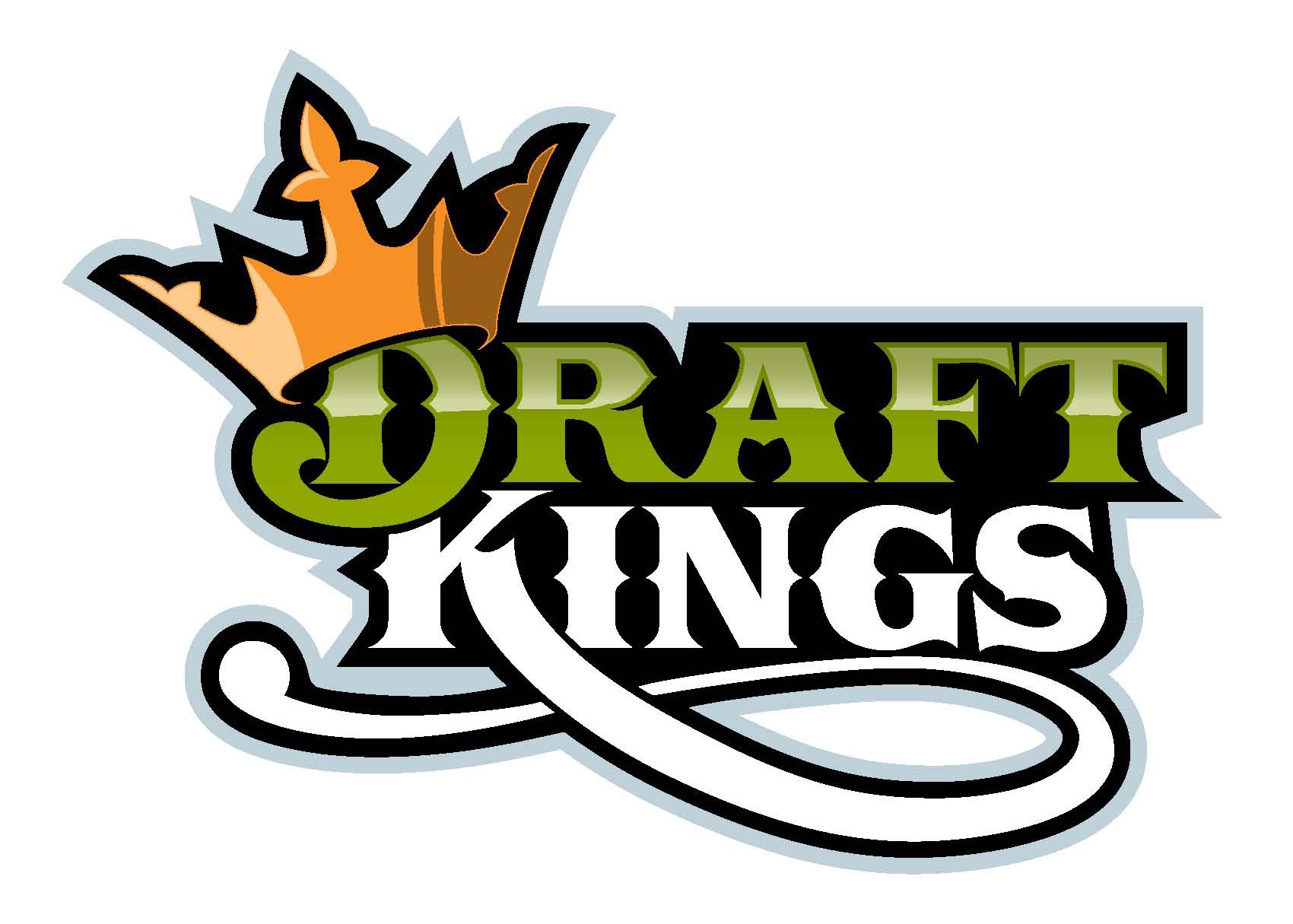 The Rise of Daily Fantasy Sports
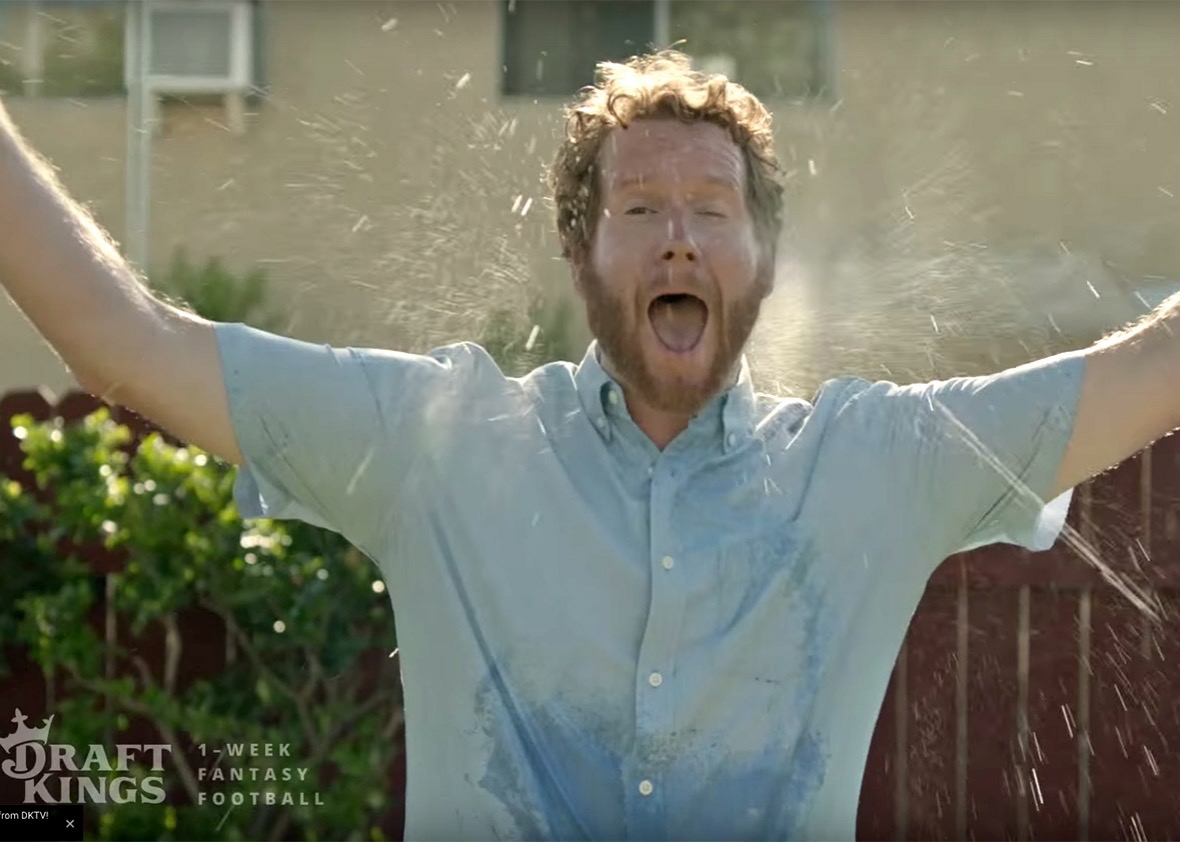 Legislative
Status
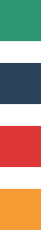 Signed into Law

Passed One Chamber

Passed Committee(s)
Introduced
Unpredictable event determines future winnings.
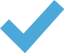 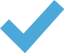 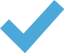 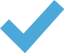 Mobile app integration.
Live sports excitement.
Strong Millennial appeal.
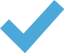 Simple and easy to play.
DFS
How can lottery build on this narrative?
What can lottery offer that DFS can’t or won’t?
Lottery
Enhancement to local businesses.
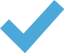 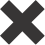 Vehicle for social good.
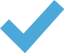 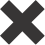 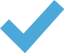 DFS
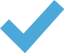 Simple and easy to play.
Mobile app integration.
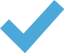 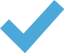 Unpredictable event determines future winnings.
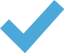 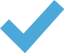 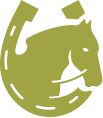 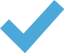 Live sports excitement.
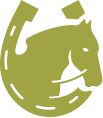 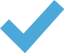 Strong Millennial appeal.
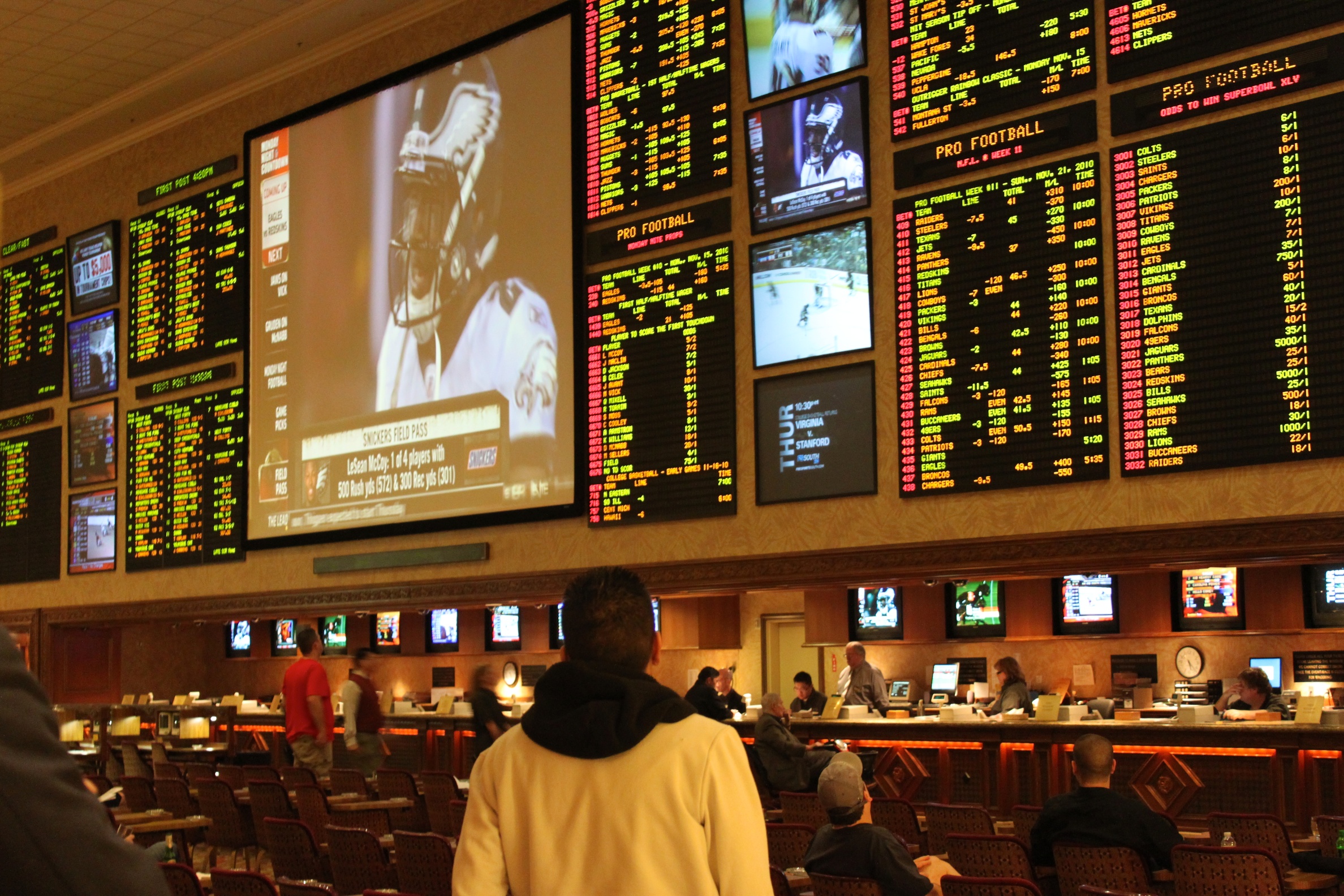 Conventional wisdom says sports gaming is a game of skill.
Should we challenge such wisdom?
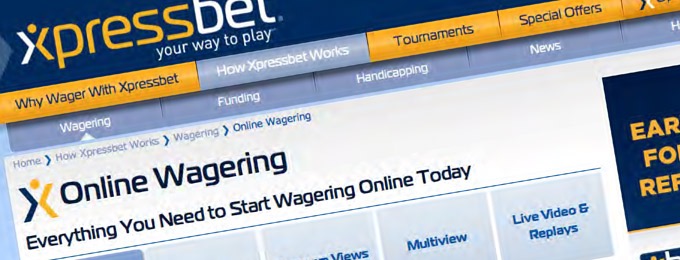 Why not sports gaming as a game of chance?
Are lottery players inherently not sports fans?
Lotteries across the country already prove their players are.
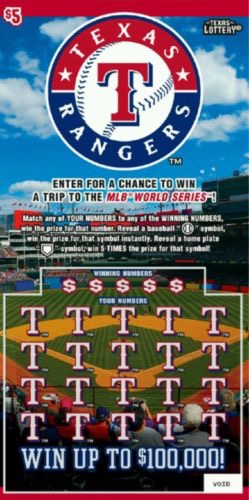 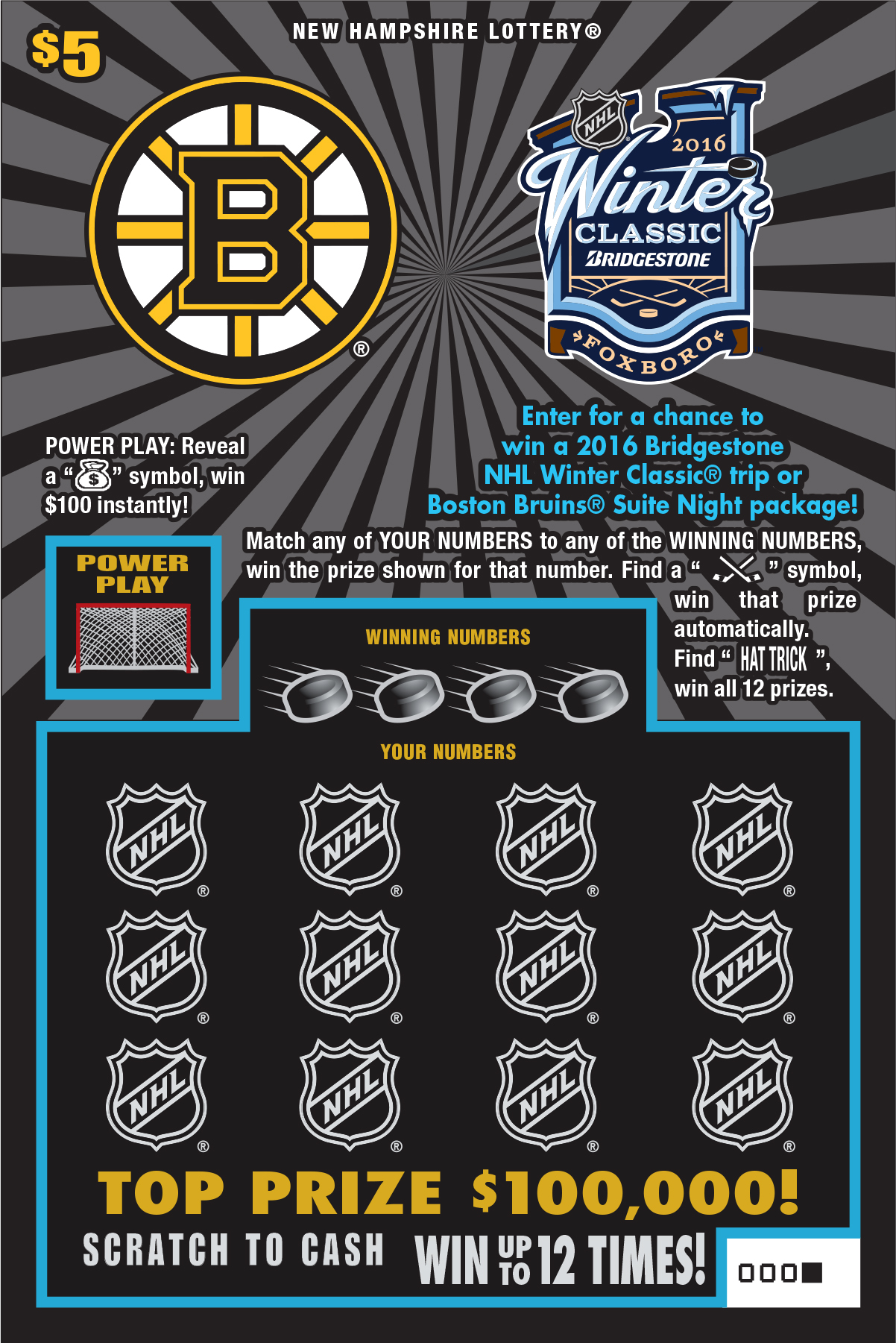 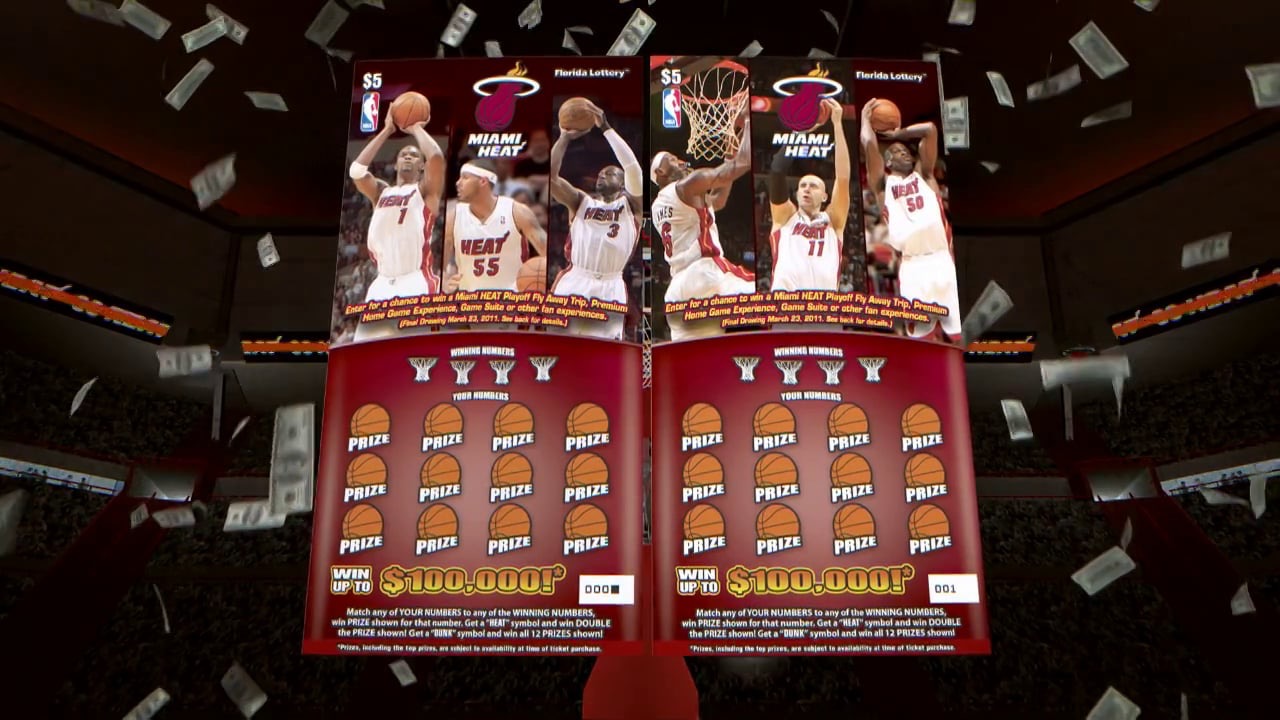 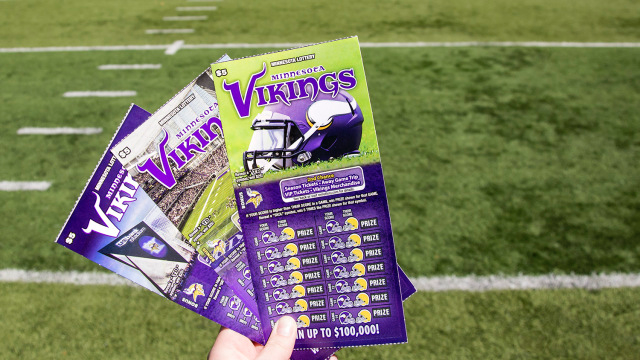 Since lottery players love sports too, how can we capitalize on this?
Is there an opportunity for a new game category in lottery?
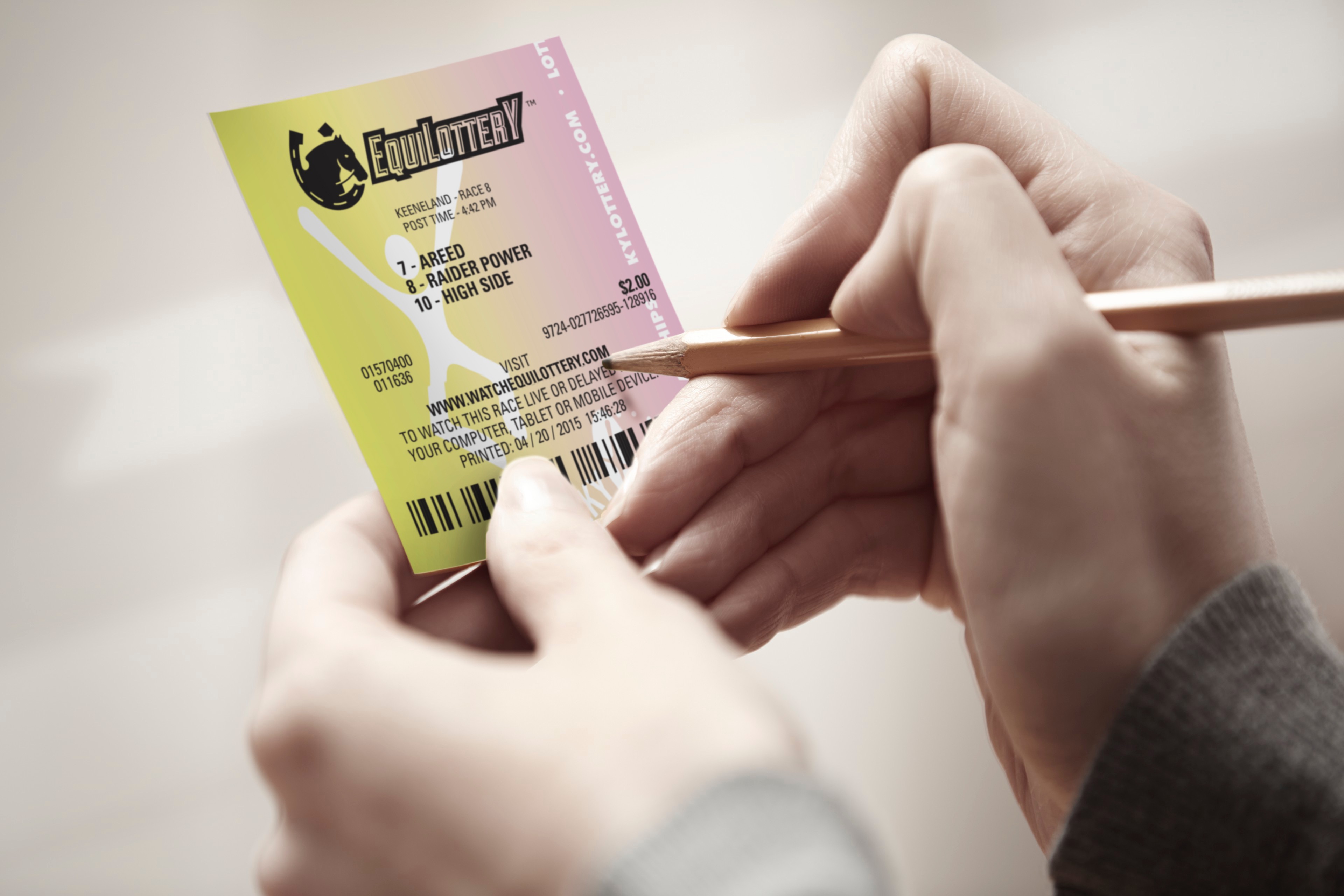 Brief Overview
of EquiLottery
Daily $2 draw style game based on the results of live horse racing.
Quick pick only gameplay.
Each ticket represents three numbersand horses.
Daily race video delivered through mobile app and website.
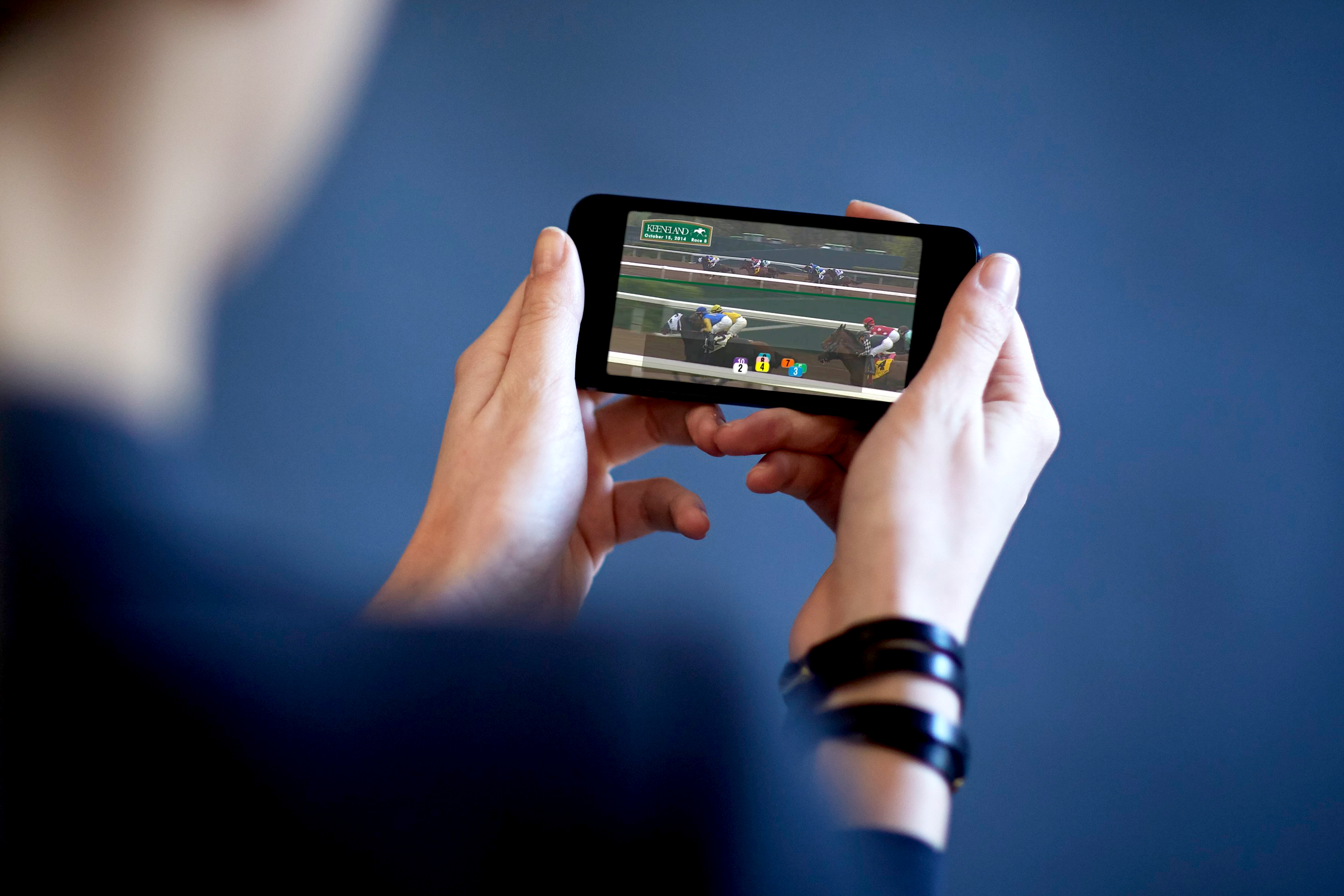 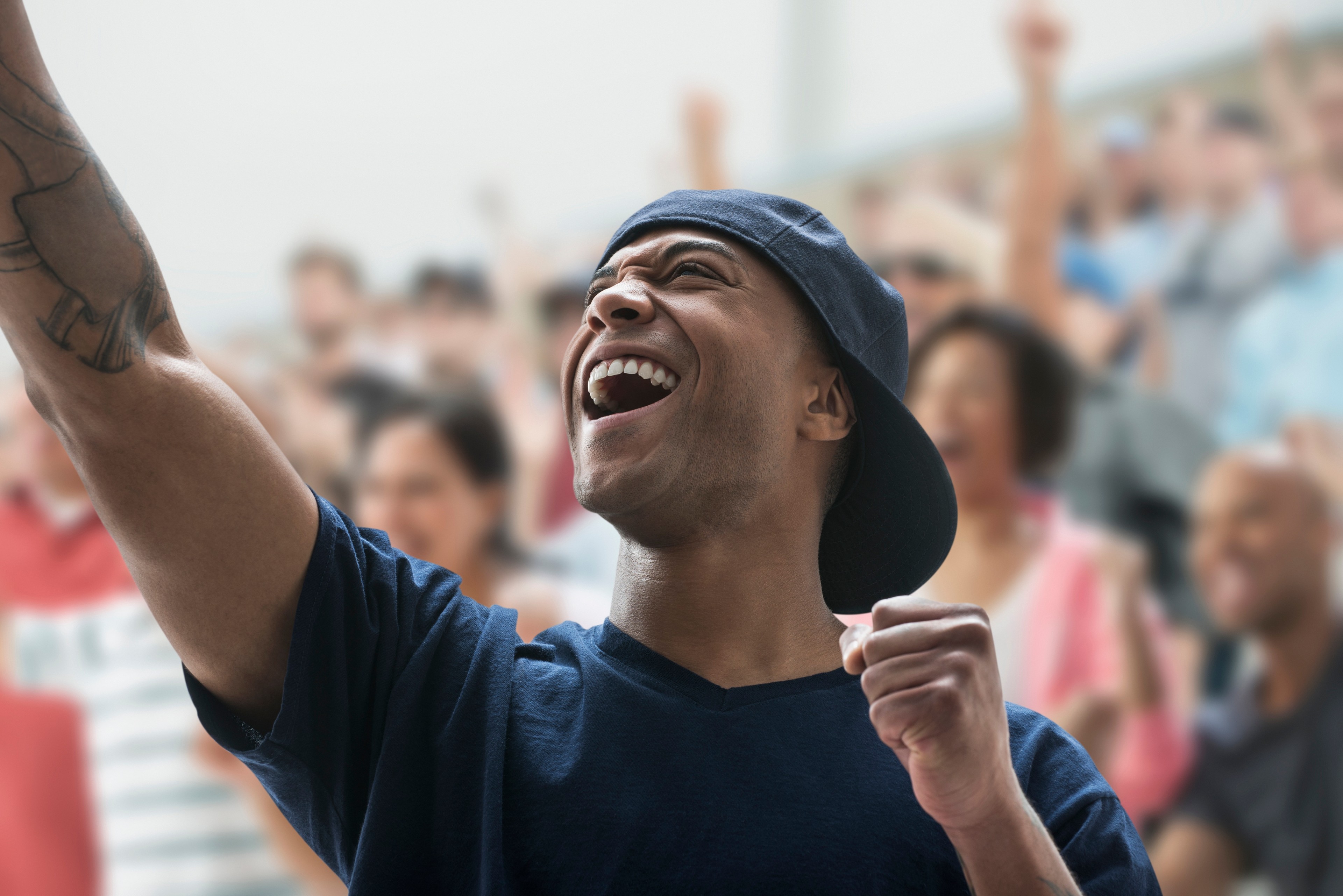 Prize
Opportunities
Top Prize$300 - $1,700
Box Prize$5 - $40
Exact Match TwoFree Ticket
Scratched Horse/Cancelled RaceFuture Play
Second Chance Raffle
Every Ticket Is A Winner
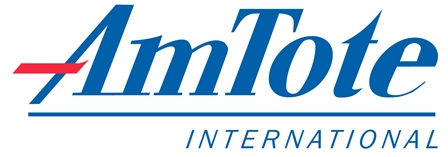 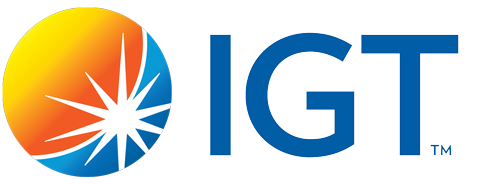 Systems Providers
Tote SystemsProvider
Lottery SystemsProvider
Mechanics of how game works can be found onwww.EquiLottery.com
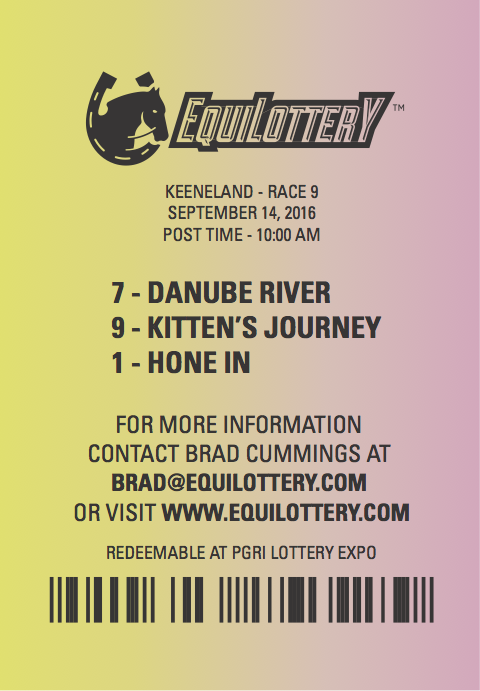 Have Your Tickets Ready
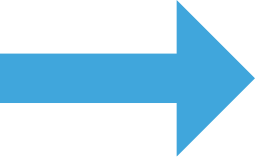 Hold All Tickets
Winning Horses
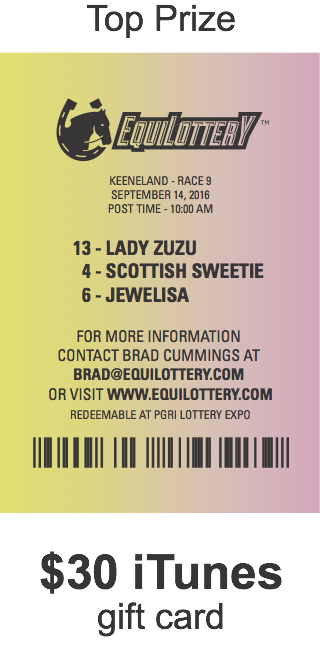 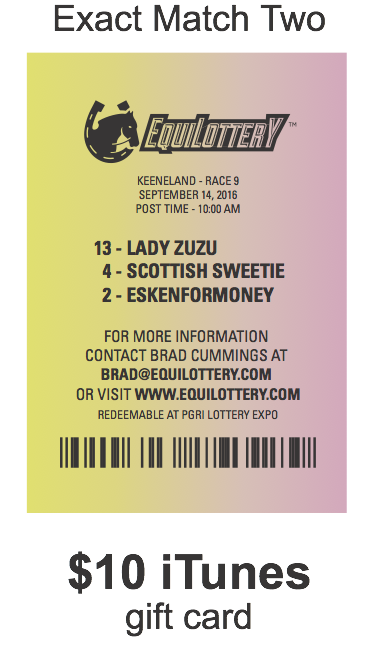 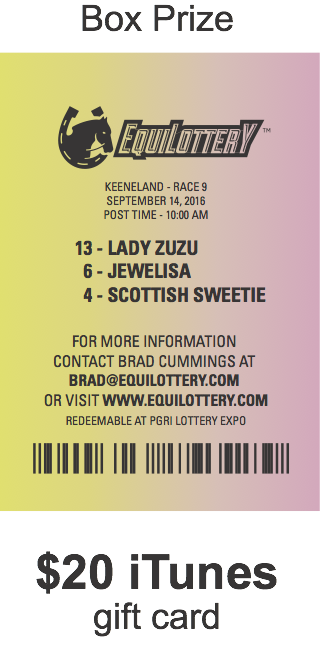 13 - Lady Zuzu
  4 - Scottish Sweetie
  6 - Jewelisa
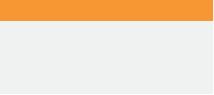 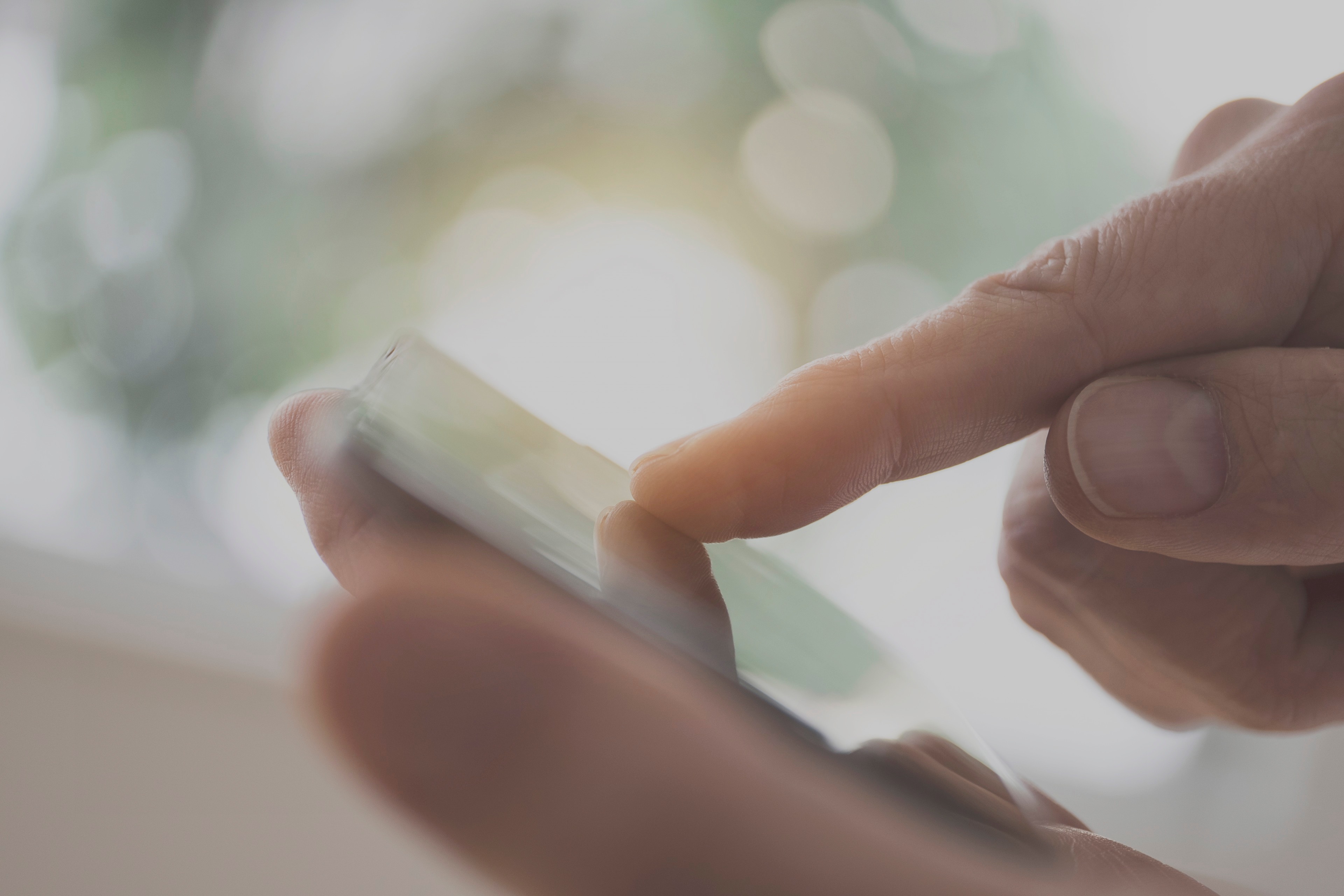 Qualitative
Data
Qualitative Study
Findings:
Players loved the excitement and authenticity of a 2 minute horse race.
Shorter event time seen as positive.
Retailers loved quick pick only approach without play slips.
Mobile app appealing especially among Millennials.
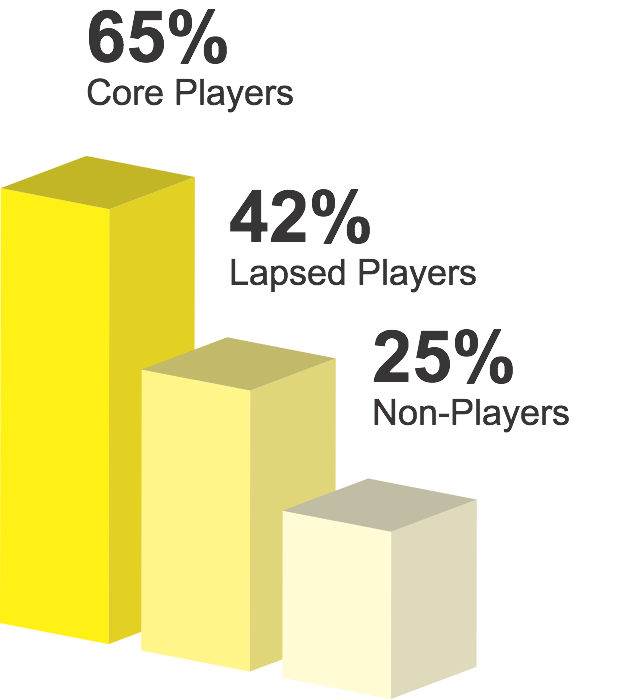 Player Spend
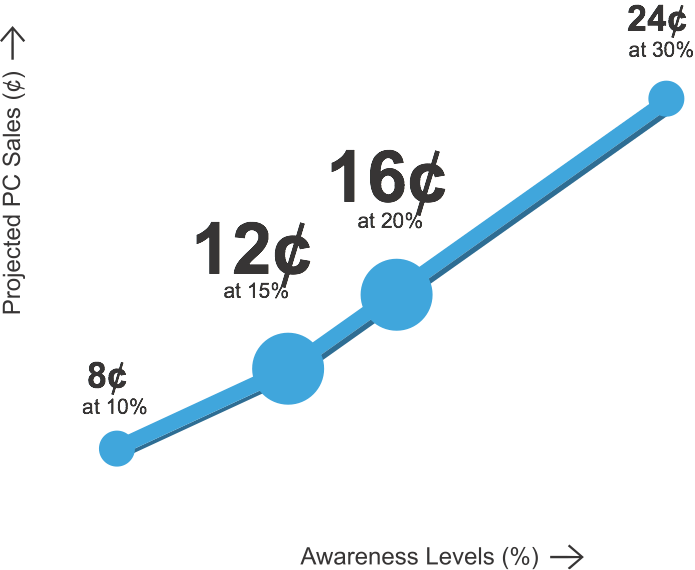 Player Stickiness
Weekly Per Capita
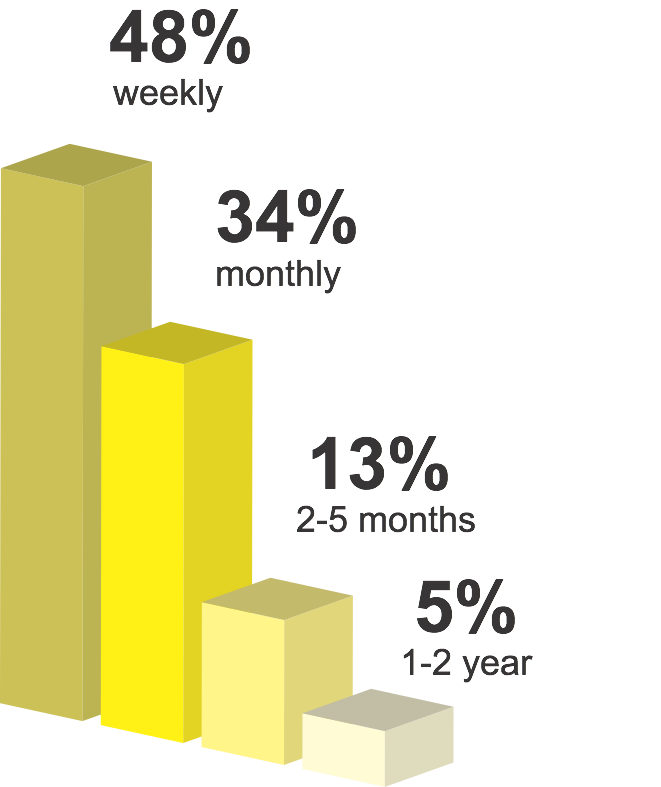 Quantitative Study Findings:
Cannibalization rate between 0.55% and 1.64%.
Adds 300,000+ lottery players to state of 4.4 million.
Average player would purchases 2.2 tickets per race.
+19%
+16%
+11%
+11%
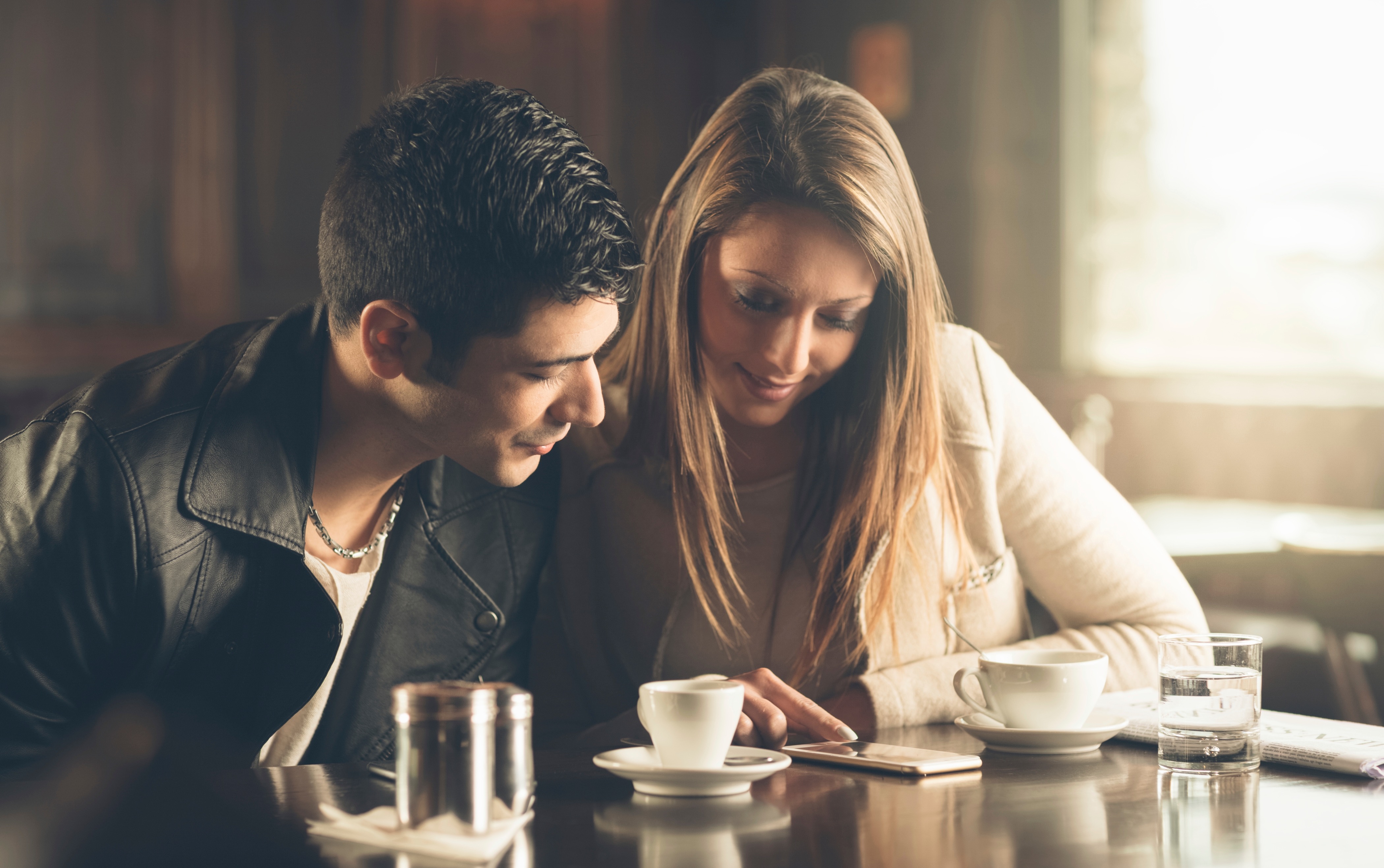 “I like the idea of using a mobile  app to find out whether I won.”
Impression of the game if races were offered from outside the state.
“I would purchase more tickets until I  got the horses I like.”
“Having some of the proceeds of the  game directed to the Kentucky horse  racing industry is appealing.”
Millennials found many of the game features more appealing than the general population.
Quantitative Study Findings:
Demographics
There was no discernible differencein regional, gender or age player interest.
Sports and pari-mutuel wagering

Sports wagering pursued since 2010

Daily Fantasy legislation passed

Pari-mutuel wagering, no sports wagering

No sports or pari-mutuel wagering
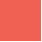 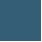 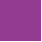 Sports Gaming Momentum in the U.S.
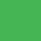 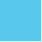 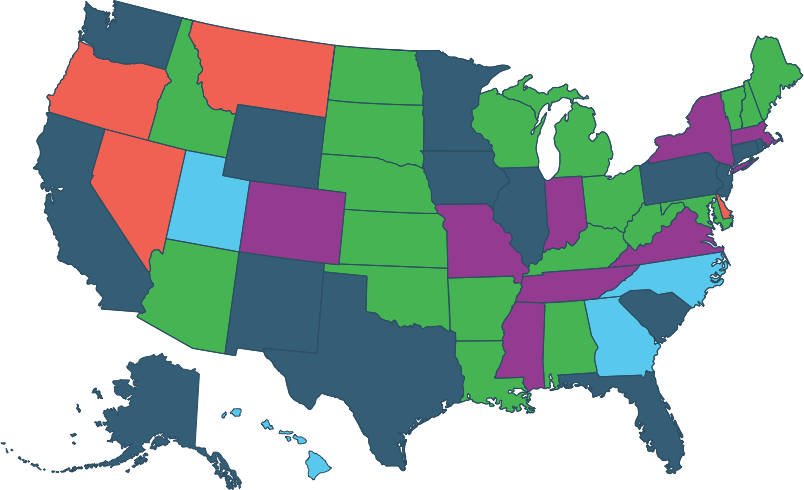 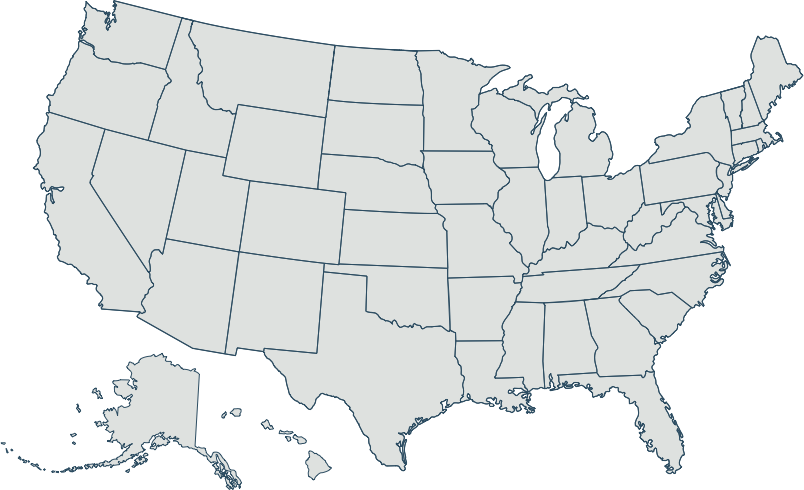 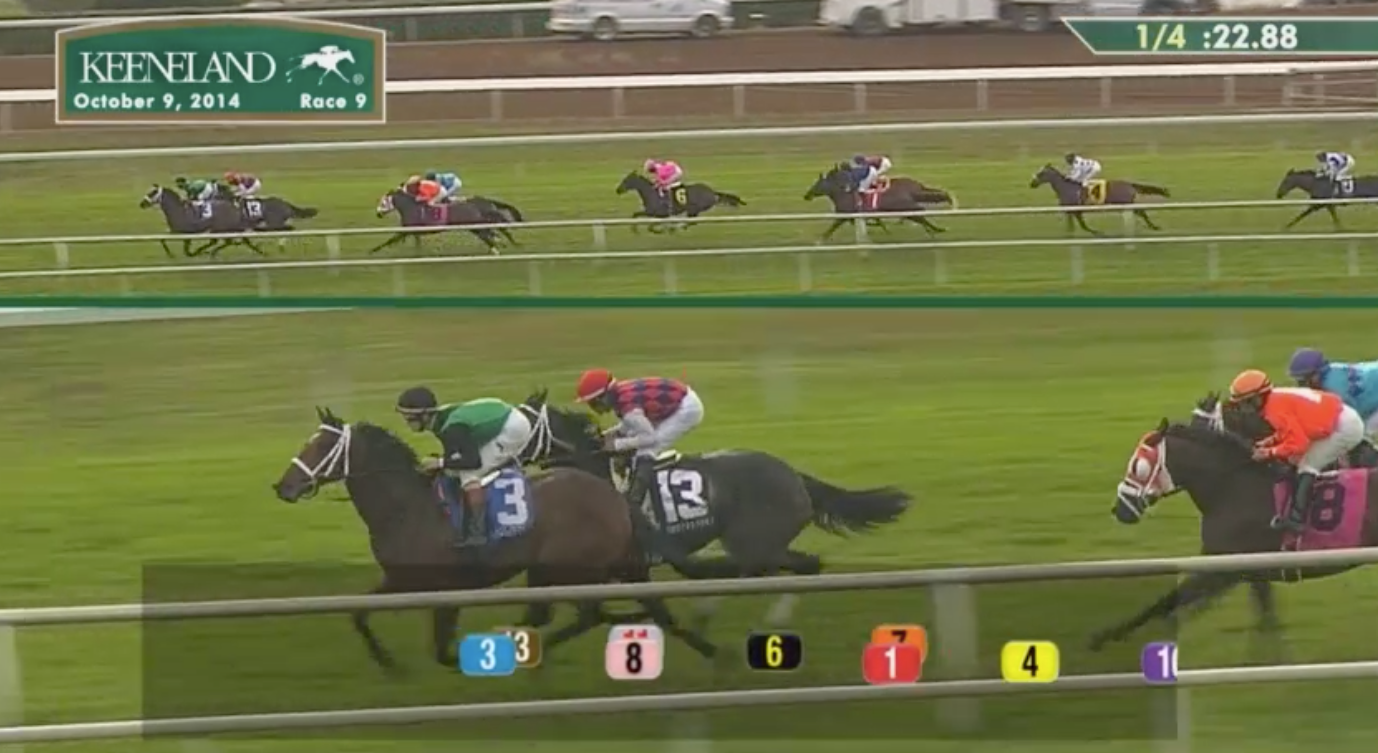 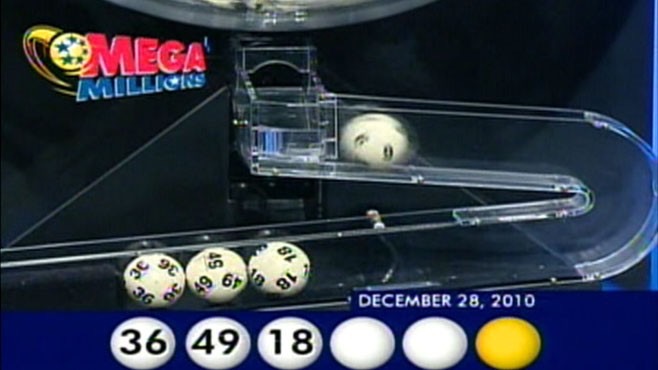 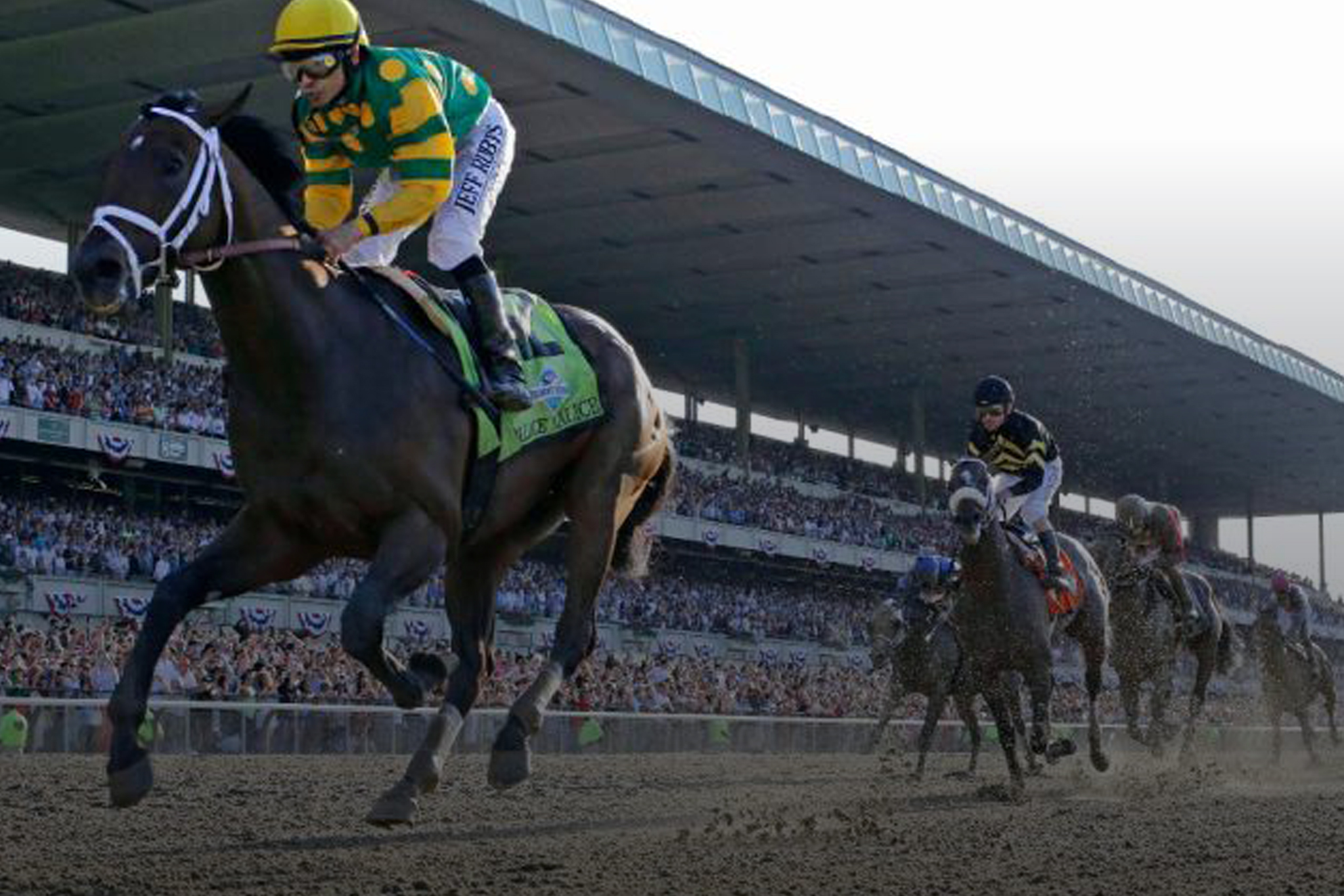 Build now for the future.
Capitalize on the DFS wave.
Let’s play EquiLottery.
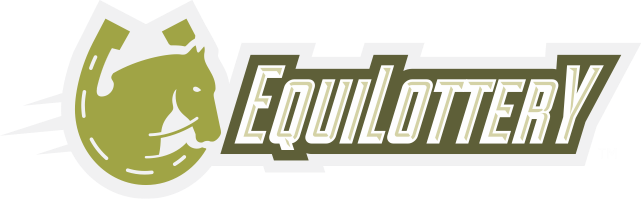 For more information,please visit www.EquiLottery.comor email brad@equilottery.com.